SİNOP AYANCIKYenikonak YBO
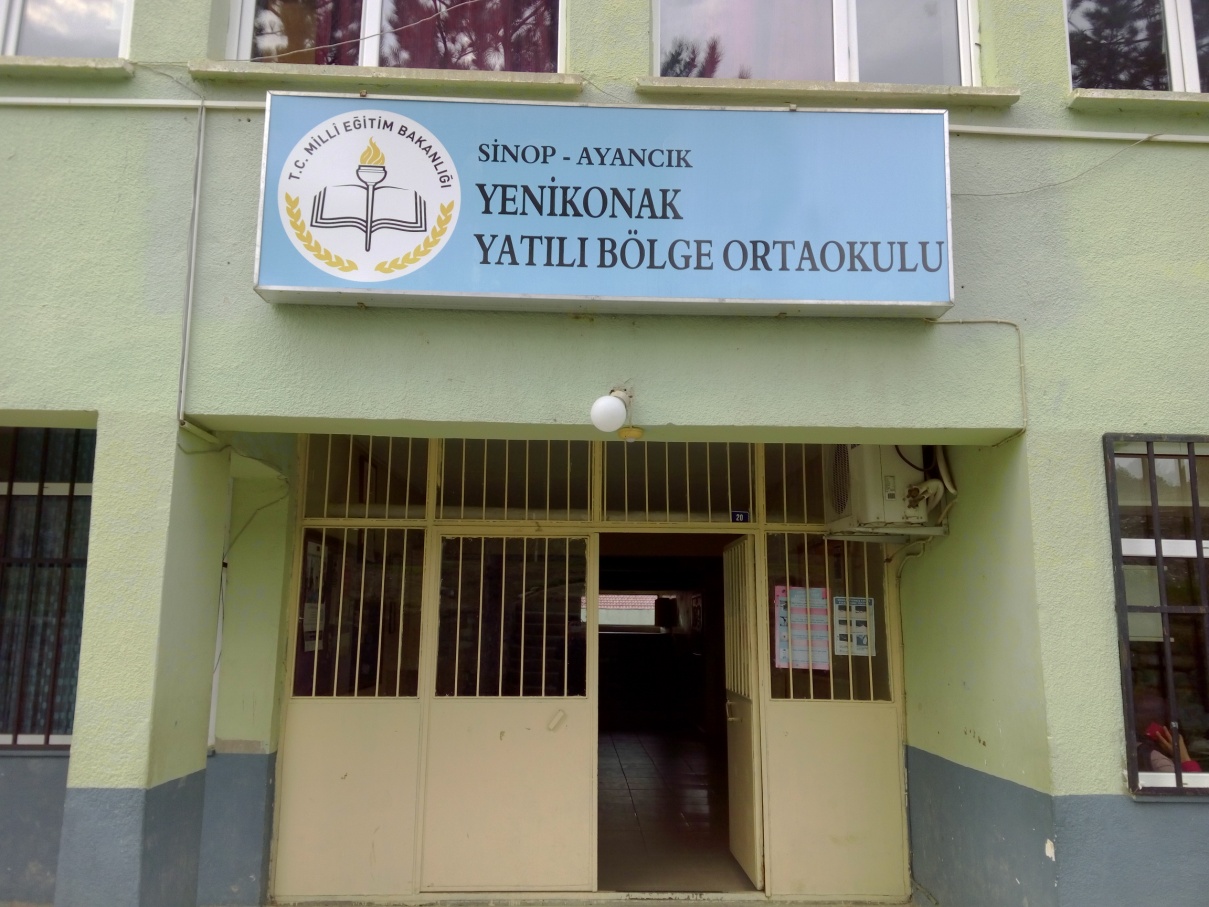 Yenikonak YBO
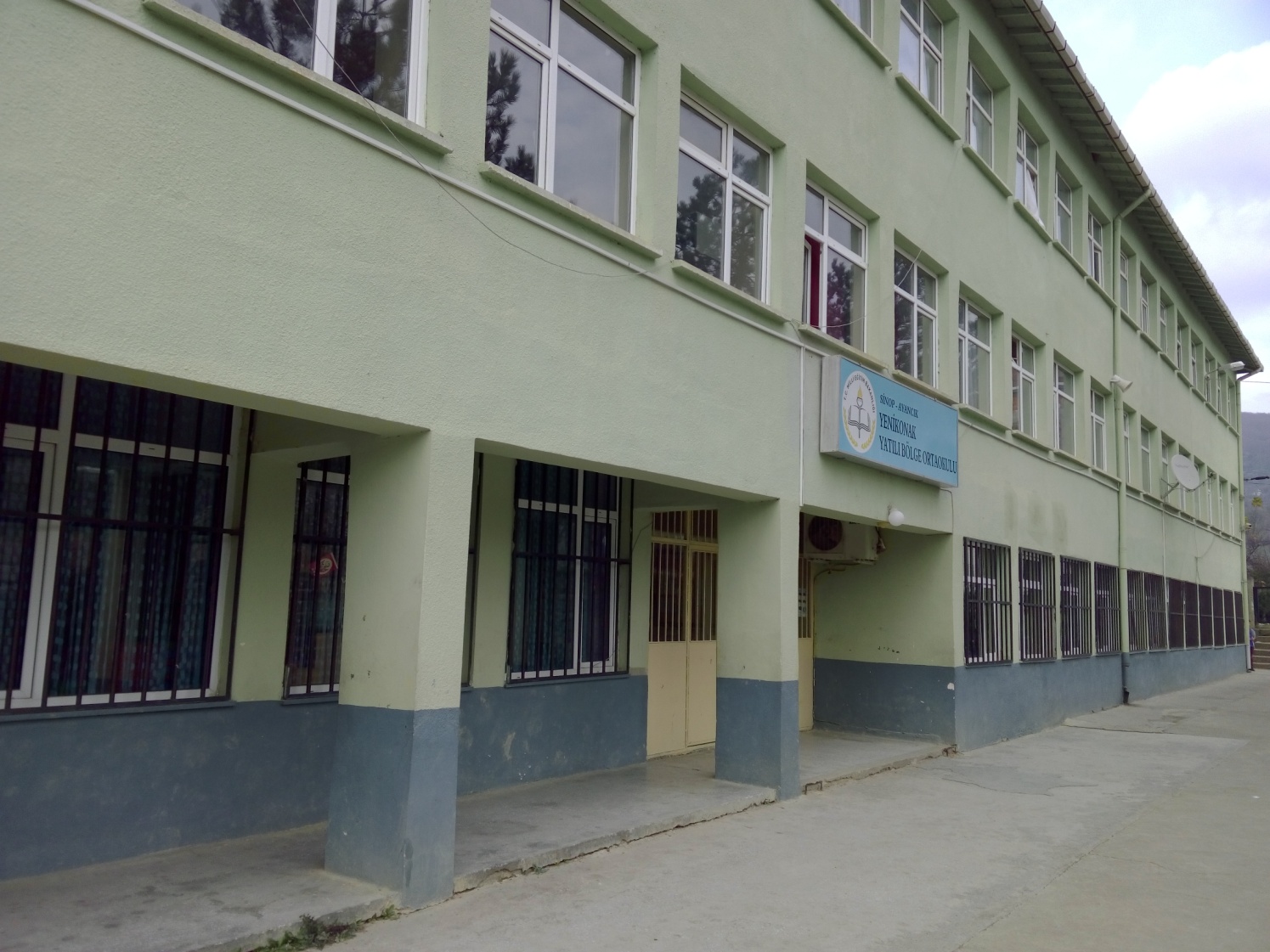 Classrooms
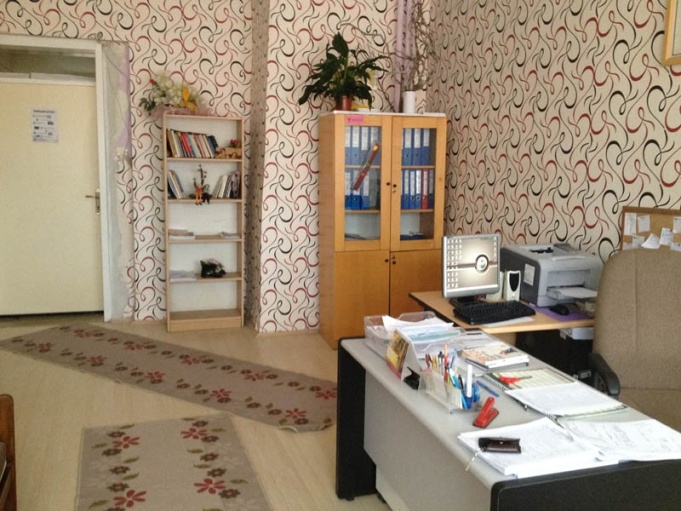 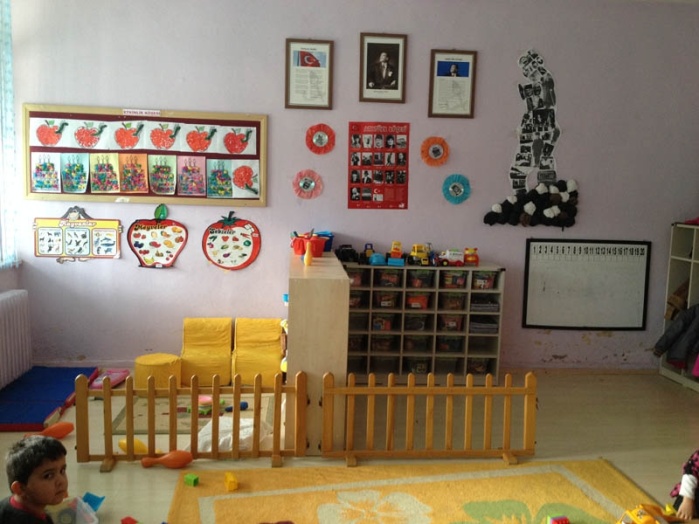 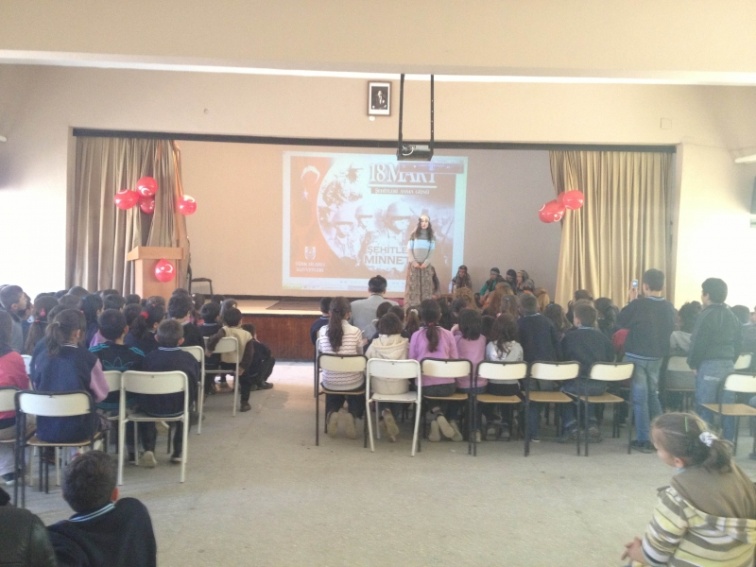 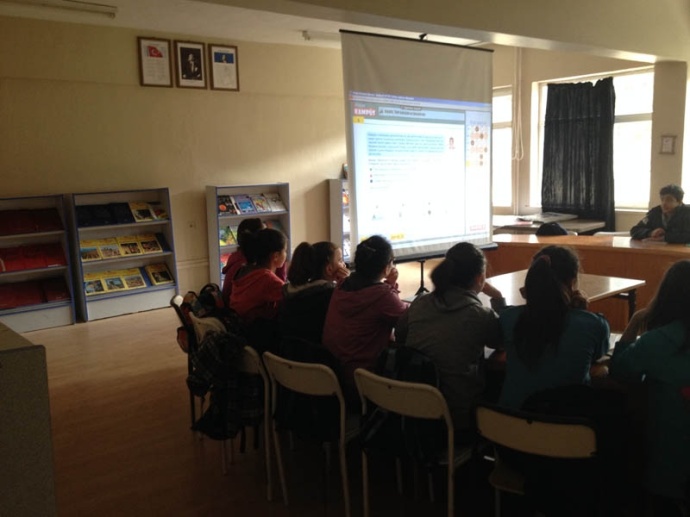 Classrooms
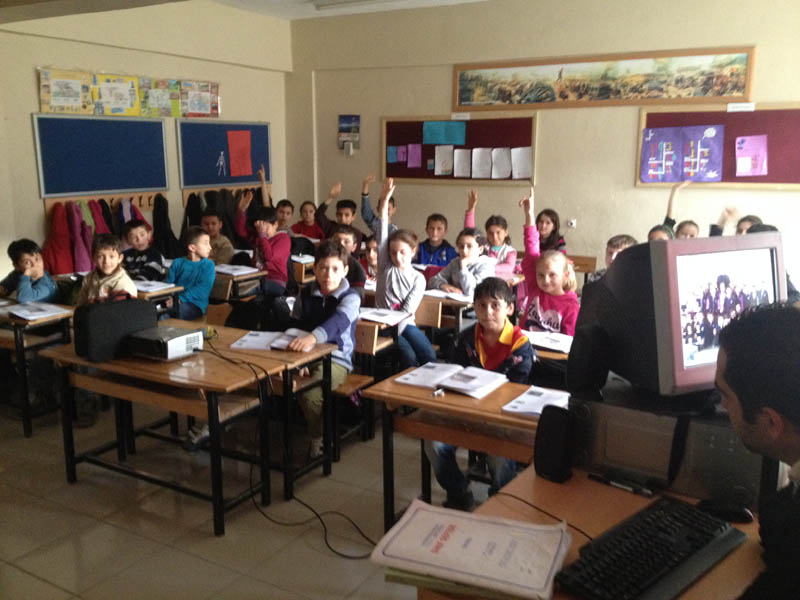 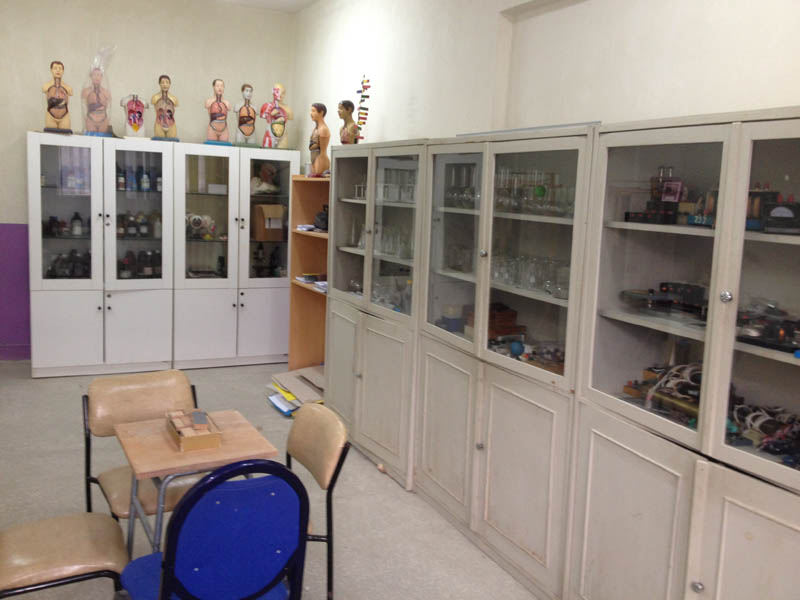 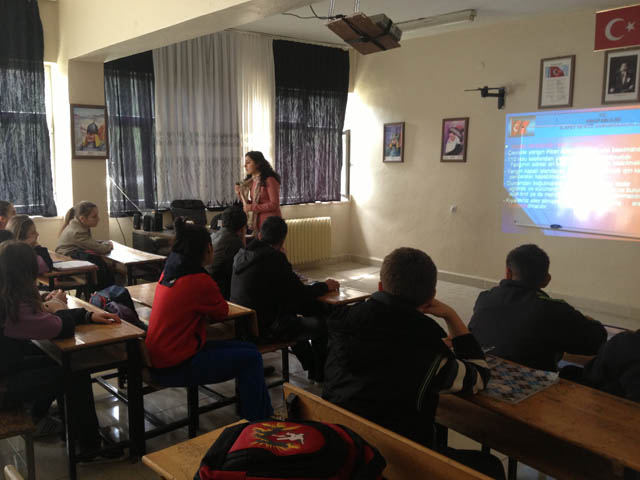 Teachers
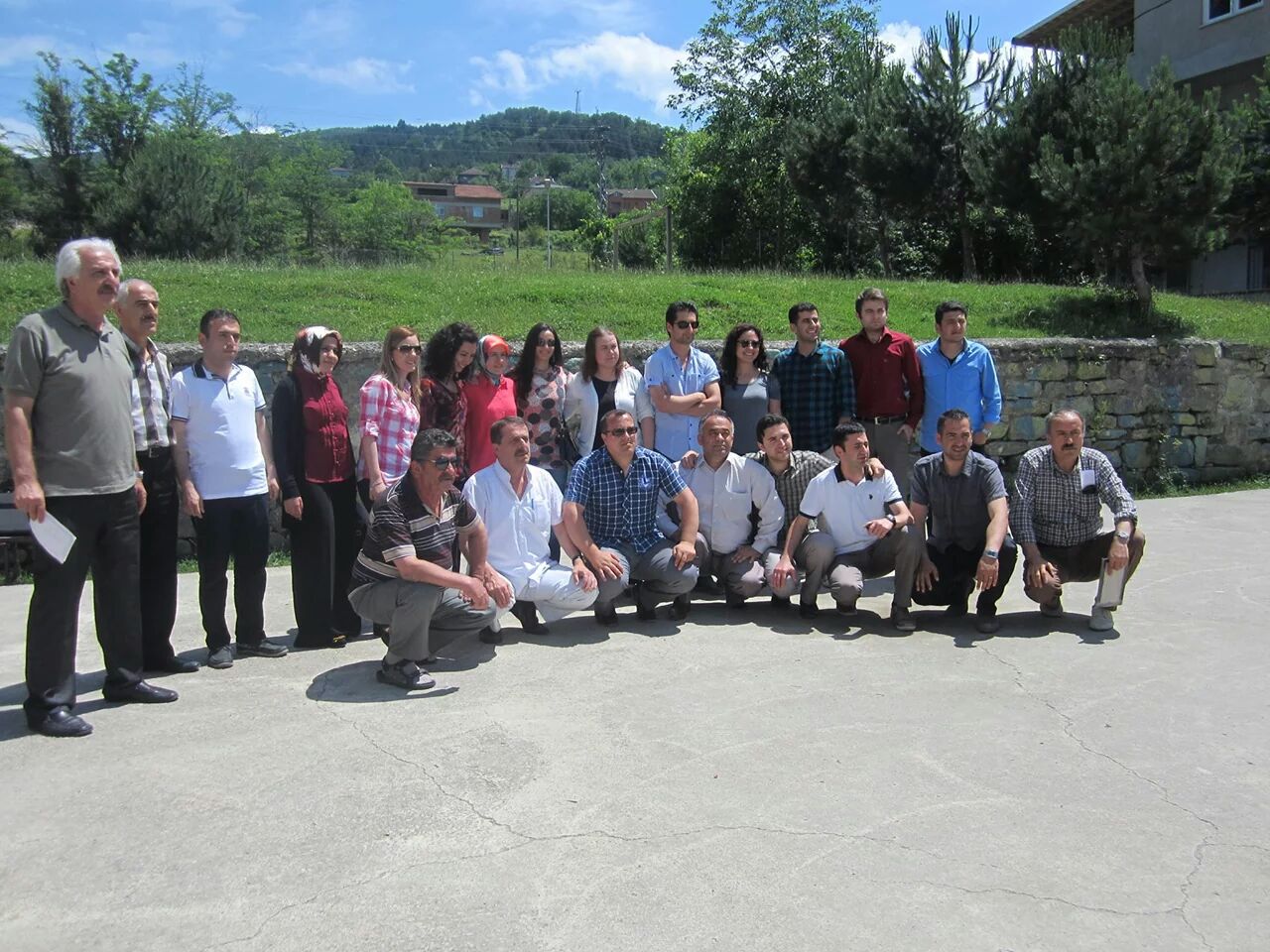 Activities
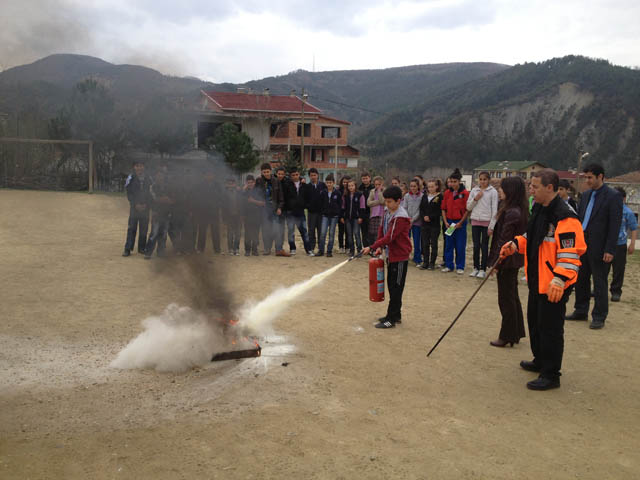 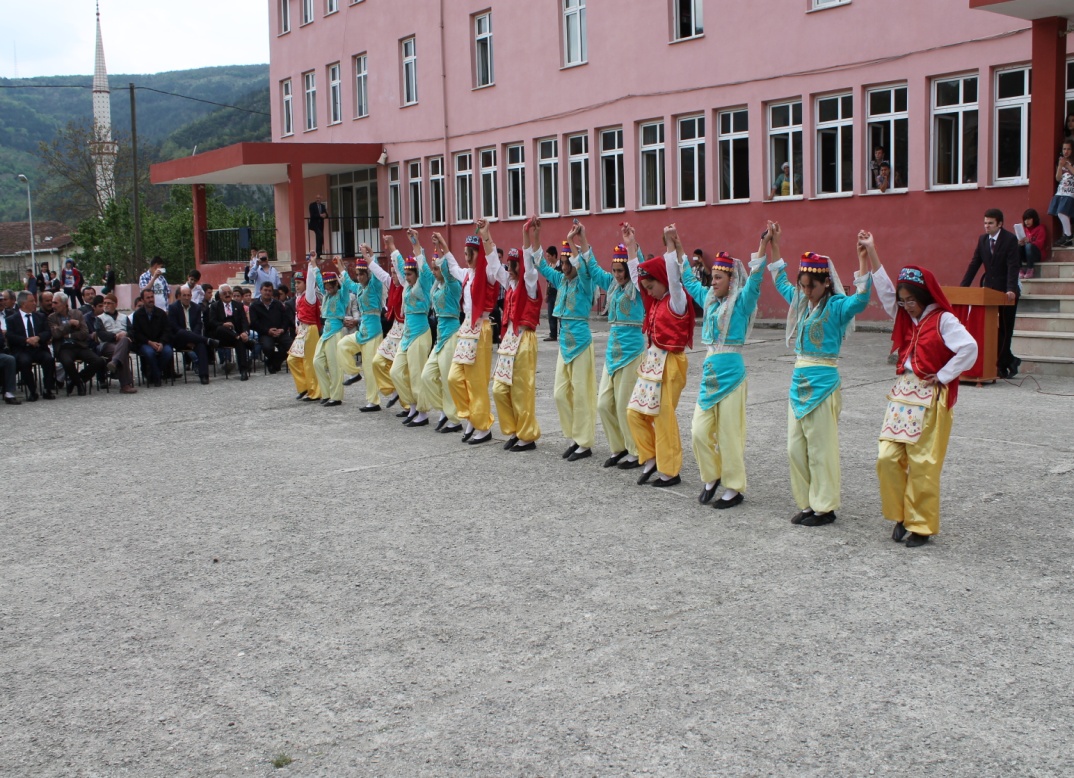 Dormitory
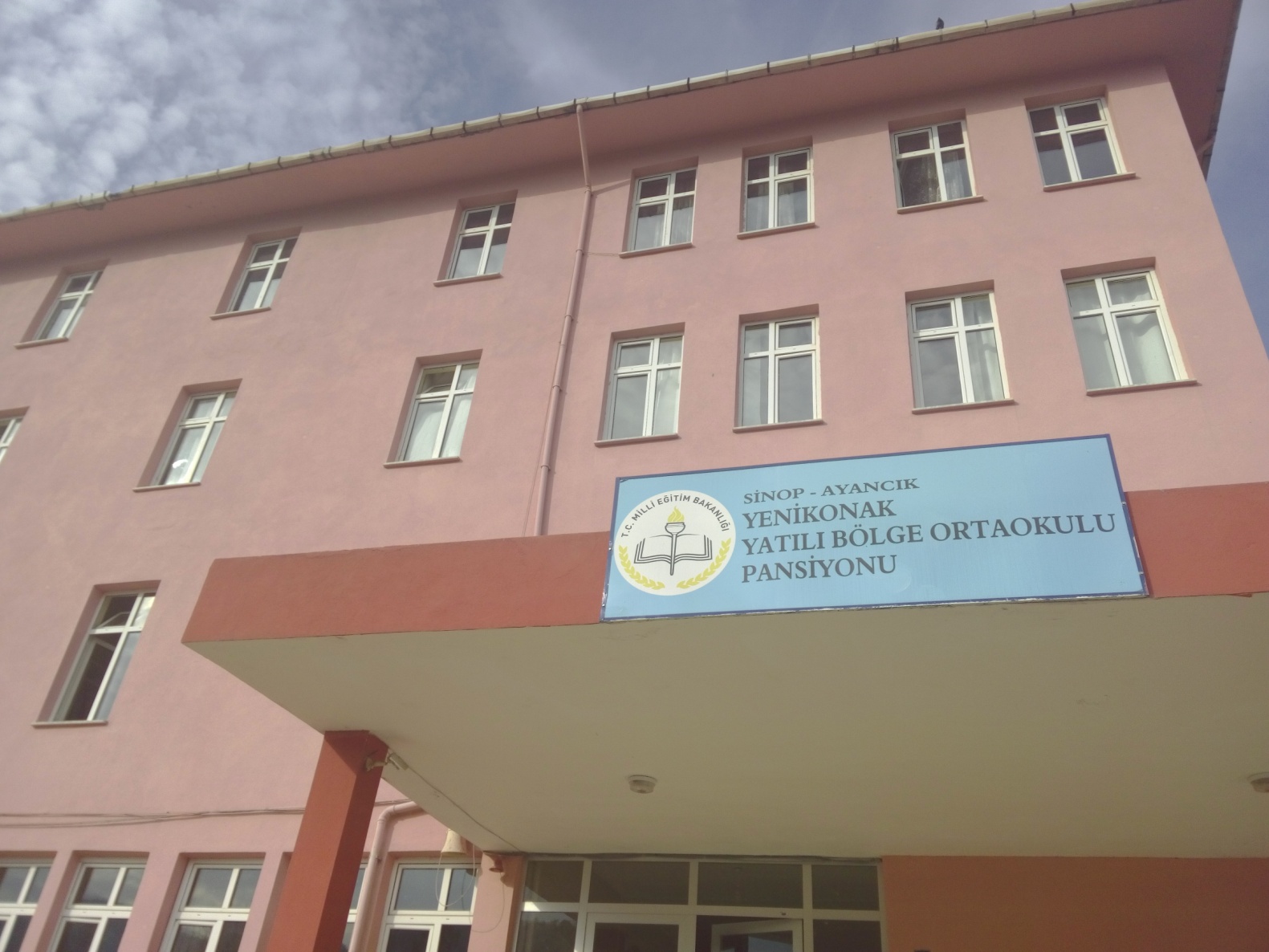 Dormitory
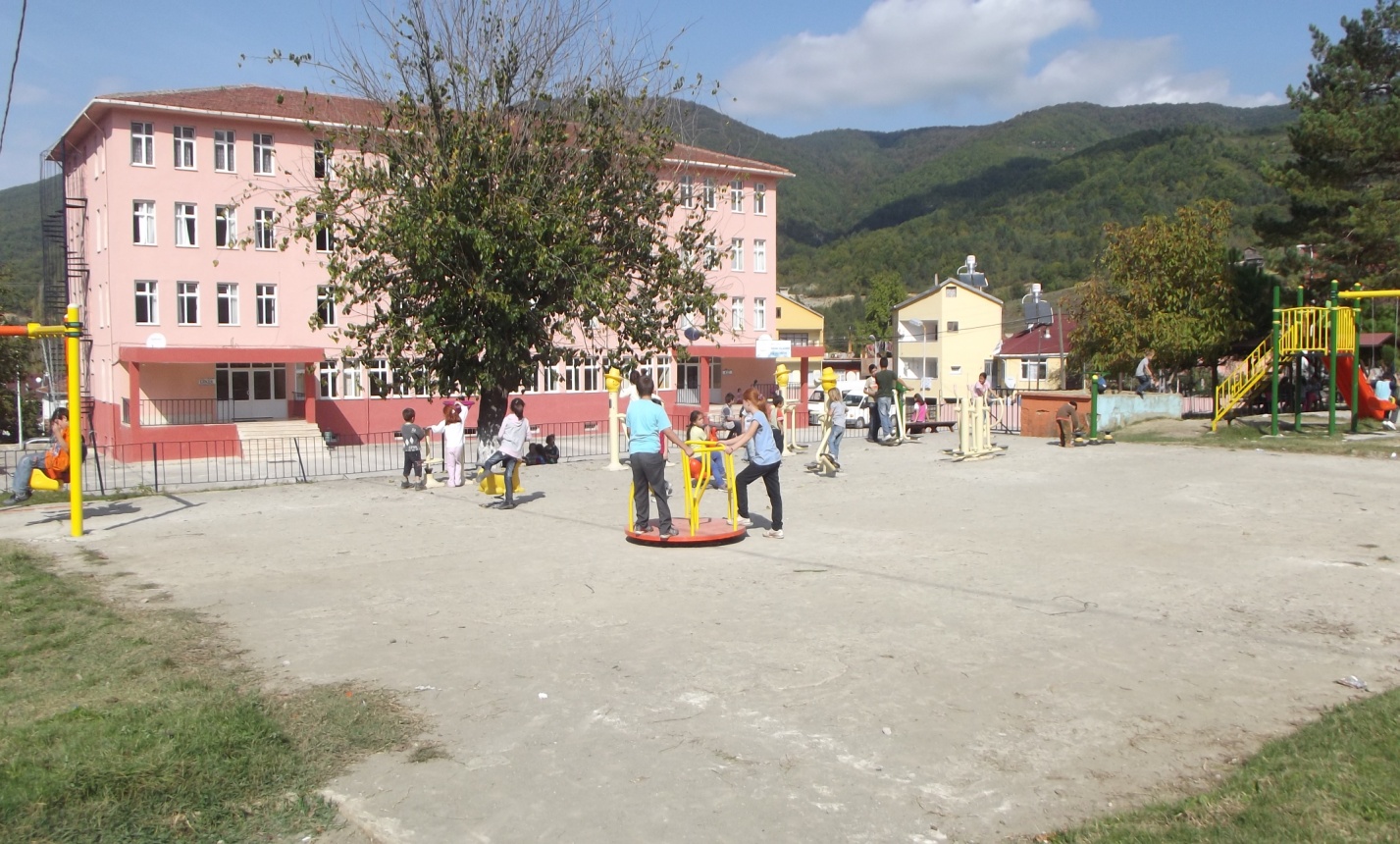 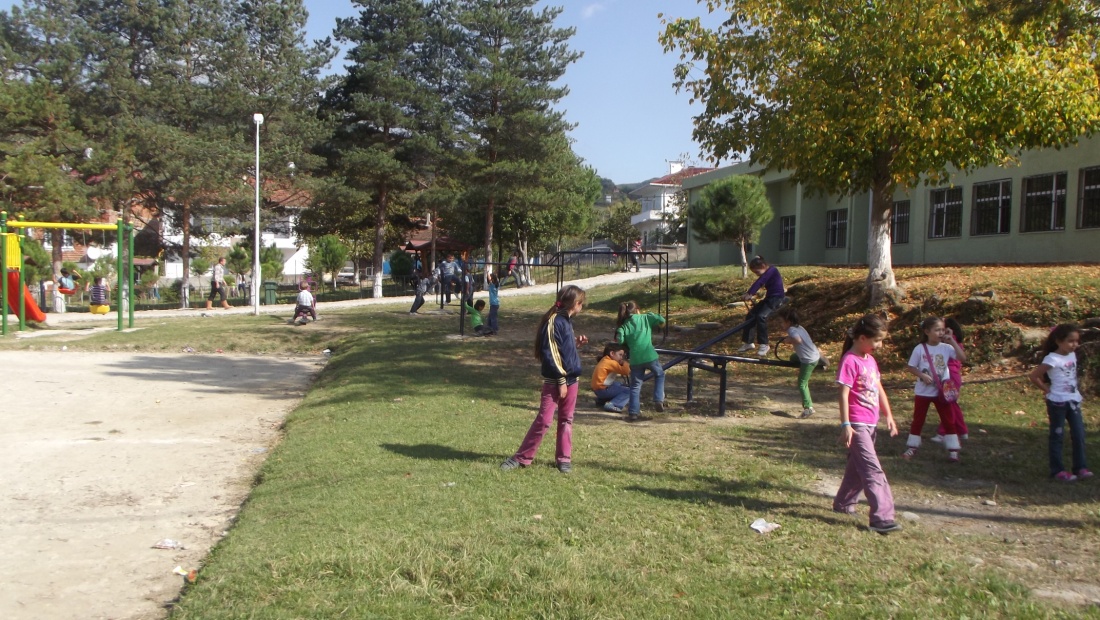 Dormitory - Messhall
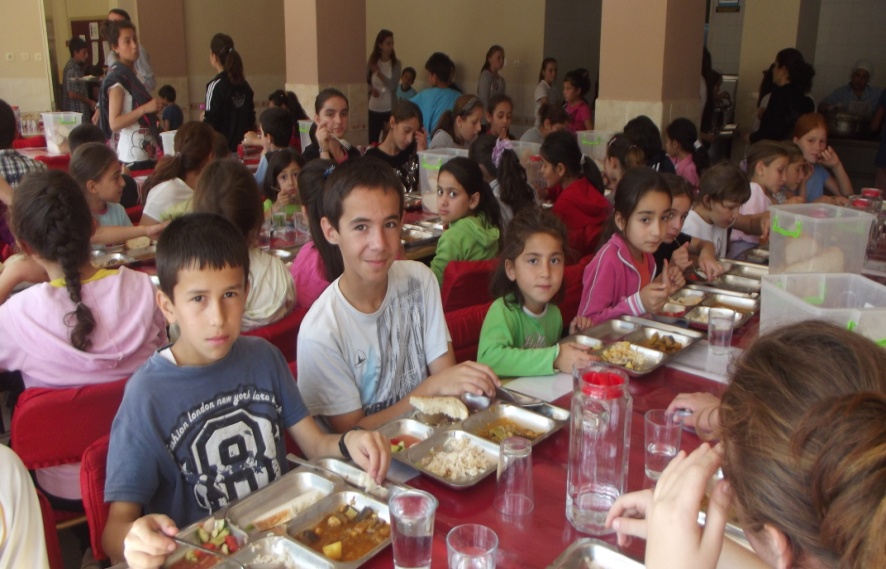 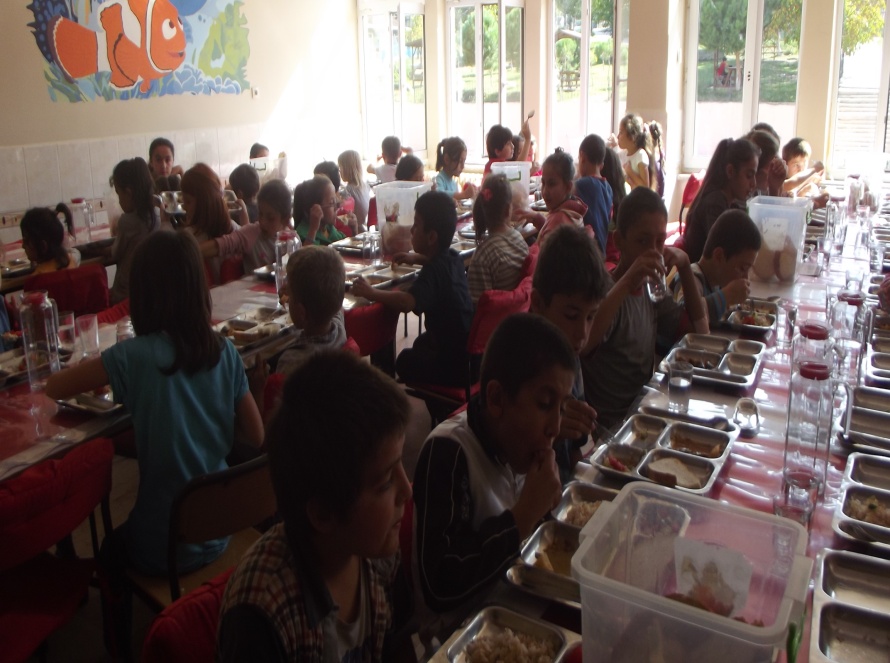